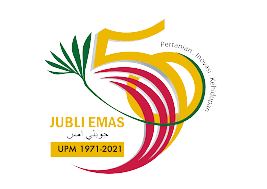 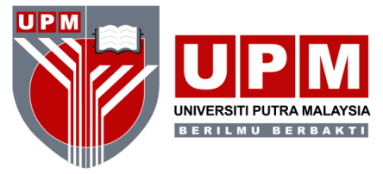 Join
us
DEPARTMENT OF 
ENGLISH
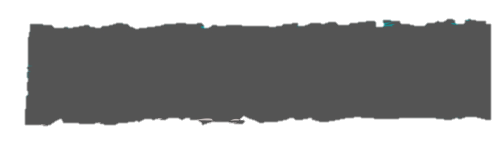 Programmes		Field of Study
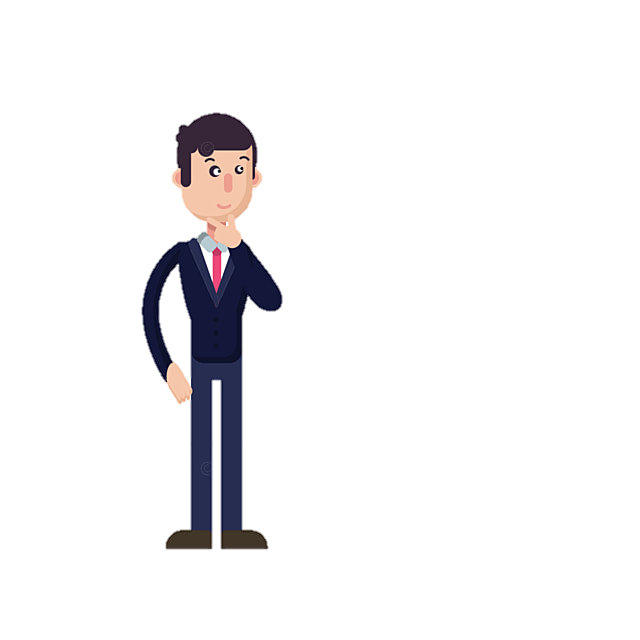 Contact us at:
Graduate Studies and  International Affairs Section  Ground Floor, Block A
Faculty of Modern Languages and Communication
Universiti Putra Malaysia  
Call us at: +60397698702/ 8788
E-mail us at: fbmk@upm.edu.my
PENDAFTARAN ATAS TALIAN!

Lawati kami di: - 
www.fbmk.upm.edu.my
FBMK Update: 01.01.2021
www.upm.edu.my
#UNSDGs  #UPMAct4SDGs
FACULTY OF MODERN LANGUAGES AND COMMUNICATION
Doctor of Philosophy (PhD)
 English Language
ENTRY REQUIREMENTS
FOR MORE INFORMATION
Master’s degree with a thesis in a related field;
Master’s degree without a thesis in a related field with a minimum CGPA of 3.0;
Bachelor’s degree with a minimum CGPA of 3.75 or equivalent with a First Class Bachelor’s Degree.
Visit us online at:
www.fbmk.upm.edu.my
Meet us at:
Graduate Studies and International  Affairs Section Ground Floor, Block A
Faculty of Modern Languages and  Communication
Universiti Putra Malaysia  Call us at: +60397698702/ 8788
E-mail us at: fbmk@upm.edu.my
LANGUAGE REQUIREMENTS
International applicants are required to fulfill achieve a minimum score of 6.0 in IELTS or 600 in TOEFL or its equivalent
OR
School of Graduate Studies  Universiti Putra Malaysia  43400 UPM Serdang
Selangor Darul Ehsan, Malaysia
OTHER REQUIREMENTS
CREDIT – Complete a minimum of 9 CREDITS coursework: research  methodology course (3 credits) and two other courses (6 credits).
SPS6999 DOCTORAL RESEARCH - Register for Doctoral Research every semester and submit research progress report (GS11) at the end of semester.
SPS6903 SEMINAR - Register no later than the 2nd semester of your study.
COMPREHENSIVE EXAMINATION (CE) - Pass a written and oral comprehensive examination by 4th semester.
Tel: +60397694225
E-mail: sgs@putra.upm.edu.my
TO APPLY
Sign up and submit application at:
ONLINE APPLICATION
Processing Fee:
MYR60 for local applicants
USD60 for international applicants
Bank name: CIMB BANK
Account name: UPM COLLECTION
Account no: 8002155042
Swift Code: CIBBMYKL
COORDINATOR

ASSOC. PROF. DR. AFIDA MOHAMAD ALI
E-mail: afida@upm.edu.my
FBMK Update: 03.08.2022
www.upm.edu.my
#UNSDGs  #UPMAct4SDGs
FACULTY OF MODERN LANGUAGES AND COMMUNICATION
Doctor of Philosophy (PhD)
 English Literature
ENTRY REQUIREMENTS
FOR MORE INFORMATION
Master’s degree with a thesis in a related field;
Master’s degree without a thesis in a related field with a minimum CGPA of 3.0;
Bachelor’s degree with a minimum CGPA of 3.75 or equivalent with a First Class Bachelor’s Degree.
Visit us online at:
www.fbmk.upm.edu.my
Meet us at:
Graduate Studies and International  Affairs Section Ground Floor, Block A
Faculty of Modern Languages and  Communication
Universiti Putra Malaysia  Call us at: +60397698702/ 8788
E-mail us at: fbmk@upm.edu.my
LANGUAGE REQUIREMENTS
International applicants are required to fulfill achieve a minimum score of 6.0 in IELTS or 600 in TOEFL or its equivalent
OR
School of Graduate Studies  Universiti Putra Malaysia  43400 UPM Serdang
Selangor Darul Ehsan, Malaysia
OTHER REQUIREMENTS
CREDIT – Complete a minimum of 9 CREDITS coursework: research  methodology course (3 credits) and two other courses (6 credits).
SPS6999 DOCTORAL RESEARCH - Register for Doctoral Research every semester and submit research progress report (GS11) at the end of semester.
SPS6903 SEMINAR - Register no later than the 2nd semester of your study.
COMPREHENSIVE EXAMINATION (CE) - Pass a written and oral comprehensive examination by 4th semester.
Tel: +60397694225
E-mail: sgs@putra.upm.edu.my
TO APPLY
Sign up and submit application at:
ONLINE APPLICATION
Processing Fee:
MYR60 for local applicants
USD60 for international applicants
Bank name: CIMB BANK
Account name: UPM COLLECTION
Account no: 8002155042
Swift Code: CIBBMYKL
COORDINATOR
ASSOC. PROF. DR. ARBAAYAH ALI TERMIZI
E-mail: arbaayah@upm.edu.my
FBMK Update: 03.08.2022
www.upm.edu.my
#UNSDGs  #UPMAct4SDGs
FACULTY OF MODERN LANGUAGES AND COMMUNICATION
Master of Arts By Research
 English Language
ENTRY REQUIREMENTS
Bachelor’s degree or equivalent, in a related field with a minimum CGPA of 2.75;
Bachelor’s degree or equivalent, with a CGPA at least 2.50 and less than 2.75, must have a minimum of 3 years working experience in related fields;
Bachelor’s degree or equivalent, with a CGPA below 2.50, must have a minimum of 5 years working experience in related fields.
Candidates who are not qualified in the related field must take and pass three courses in related fields with at least a B grade.
FOR MORE INFORMATION
Visit us online at:
www.fbmk.upm.edu.my
Meet us at:
Graduate Studies and International  Affairs Section Ground Floor, Block A
Faculty of Modern Languages
and  Communication
Universiti Putra Malaysia  Call us
at: +60397698702/ 8788
E-mail us at: fbmk@upm.edu.my
LANGUAGE REQUIREMENTS
International applicants are required to fulfill achieve a minimum score of 6.0 in IELTS or 600 in TOEFL or its equivalent
OR
School of Graduate Studies  Universiti Putra Malaysia  43400 UPM Serdang
Selangor Darul Ehsan, Malaysia
Tel: +60397694225
E-mail: sgs@putra.upm.edu.my
OTHER REQUIREMENTS
CREDIT - Complete a 6 credits (minimum) coursework: research methodology  course (3 credits) and other course (3 credits).
SPS5999 MASTER RESEARCH - Register for Master Research EVERY semester  and submit research progress report (GS11) at the end of semester.
SPS5903 SEMINAR - Register no later than the 2nd semester of your study.
TO APPLY
Sign up and submit application at:
ONLINE APPLICATION
Processing Fee:
MYR60 for local applicants
USD60 for international applicants
Bank name: CIMB BANK
Account name: UPM COLLECTION
Account no: 8002155042
Swift Code: CIBBMYKL
COORDINATOR

ASSOC. PROF. DR. AFIDA MOHAMAD ALI
E-mail: afida@upm.edu.my
FBMK Update: 03.08.2022
www.upm.edu.my
#UNSDGs  #UPMAct4SDGs
FACULTY OF MODERN LANGUAGES AND COMMUNICATION
Master of Arts By Research
 English Literature
ENTRY REQUIREMENTS
FOR MORE INFORMATION
Bachelor’s degree or equivalent, in a related field with a minimum CGPA of 2.75;
Bachelor’s degree or equivalent, with a CGPA at least 2.50 and less than 2.75, must have a minimum of 3 years working experience in related fields;
Bachelor’s degree or equivalent, with a CGPA below 2.50, must have a minimum of 5 years working experience in related fields.
Candidates who are not qualified in the related field must take and pass three courses in related fields with at least a B grade.
Visit us online at:
www.fbmk.upm.edu.my
Contact us at:
Graduate Studies and International  Affairs Section Ground Floor, Block A
Faculty of Modern Languages and  Communication
Universiti Putra Malaysia  
Tel: +60397698702/ 8788
E-mail: fbmk@upm.edu.my
OR
School of Graduate Studies  Universiti Putra Malaysia  43400 UPM Serdang
Selangor Darul Ehsan, Malaysia
LANGUAGE REQUIREMENTS
International applicants are required to fulfill achieve a minimum score of 6.0 in IELTS or 600 in TOEFL or its equivalent
Tel: +60397694225
E-mail: sgs@upm.edu.my
TO APPLY
Sign up and submit application  via online at:
ONLINE APPLICATION

Processing Fee:
MYR60 for local applicants
USD60 for international applicants Bank name: CIMB BANK
Account name: UPM COLLECTION
Account no: 8002155042
Swift Code: CIBBMYKL
OTHER REQUIREMENTS
CREDIT - Complete a 6 credits (minimum) coursework: research methodology  course (3 credits) and other course (3 credits).
SPS5999 MASTER RESEARCH - Register for Master Research EVERY semester  and submit research progress report (GS11) at the end of semester.
SPS5903 SEMINAR - Register no later than the 2nd semester of your study.
COORDINATOR
ASSOC. PROF. DR. ARBAAYAH ALI TERMIZI
E-mail: arbaayah@upm.edu.my
FBMK Update: 03.08.2022
www.upm.edu.my
#UNSDGs  #UPMAct4SDGs
MASTER OF APPLIED LINGUISTICS
ENTRY REQUIREMENT
Bachelor’s degree or equivalent, in a related field with a minimum CGPA of 2.75;
Bachelor’s degree or equivalent, with a CGPA of 2.50 – 2.75, must have a minimum of 3 years working experience in related fields;
Bachelor’s degree or equivalent, with a CGPA below 2.50, must have a minimum of 5 years working experience in related fields.
Candidates who are not qualified in the related field must take and pass three courses in related fields with at least a B grade.
Visit us at:
www.fbmk.upm.edu.my
Meet us at:
Graduate Studies and  International Affairs Section  Ground Floor, Block A
Faculty of Modern Languages  and Communication
Universiti Putra Malaysia  
Call us at: +60397698702/ 8788
E-mail us at:  fbmk@upm.edu.my
CREDIT REQUIREMENT – 40 CREDITS
OR

School of Graduate Studies  Universiti Putra Malaysia  43400 UPM Serdang
Selangor Darul Ehsan, Malaysia
Tel: +60397694225
E-mail: sgs@upm.edu.my
Click To Apply
Processing Fee:
MYR60 for local students
USD60 for international students  Bank name: CIMB BANK
Account name: UPM COLLECTION
Account no: 8002155042
Swift Code: CIBBMYKL
ASSOC. PROF. DR. AFIDA BINTI  MOHAMAD ALI
E-mail: afida@upm.edu.my
FBMK Update: 03.08.2022
www.upm.edu.my
#UNSDGs  #UPMAct4SDGs
MASTER OF WORLD LITERATURE
ENTRY REQUIREMENT
Bachelor’s degree or equivalent, in a related field with a minimum CGPA of 2.75;
Bachelor’s degree or equivalent, with a CGPA of 2.50 – 2.75, must have a minimum of 3 years working experience in related fields;
Bachelor’s degree or equivalent, with a CGPA below 2.50, must have a minimum of 5 years working experience in related fields.
Candidates who are not qualified in the related field must take and pass three courses in related fields with at least a B grade.
Visit us at:
www.fbmk.upm.edu.my
Meet us at:
Graduate Studies and  International Affairs Section  Ground Floor, Block A
Faculty of Modern Languages  and Communication
Universiti Putra Malaysia  
Call us at: +60397698702/ 8788
E-mail us at:  fbmk@upm.edu.my
CREDIT REQUIREMENT – 40 CREDITS
OR

School of Graduate Studies  Universiti Putra Malaysia  43400 UPM Serdang
Selangor Darul Ehsan, Malaysia
Tel: +60397694225
E-mail: sgs@upm.edu.my
Click To Apply
Processing Fee:
MYR60 for local students
USD60 for international students  Bank name: CIMB BANK
Account name: UPM COLLECTION
Account no: 8002155042
Swift Code: CIBBMYKL
ASSOC. PROF. DR. ARBAAYAH ALI TERMIZI
E-mail: arbaayah@upm.edu.my
FBMK Update: 03.08.2022
www.upm.edu.my
#UNSDGs  #UPMAct4SDGs